Digital Transformation through the Covid-19 ExperienceIdeas, thoughts, and early insights on a researchon what digital transformation means in these times
Saverio Romeo
Associate Lecturer on Emerging Digital Technologies Management and Policy – Birkbeck, University of London
Agenda
Covid 19 Lockdown Phase
The stress test for the digital 
transformation paradigm
Covid 19 Phase 1 and beyond
Does the digital transformation 
paradigm need to be re-thought?
Pre-Covid 19 Phase
The energy of the 
digital transformation 
paradigm
What is digital transformation?
“Our framework foregrounds digital transformation as a process where digital technologies create disruptions triggering strategic responses from organizations that seek to alter their value creation paths while managing the structural changes and organizational barriers that affect the positive and negative outcomes of this process.” Vial, G. 2019. Understanding digital transformation: A review and a research agenda. The Journal of Strategic Information Systems, Volume 28, Issue 2.
Eight key words or dimensions: digital technologies, disruptions, strategic responses, value creation paths, structural changes, organisational barriers, positive and negative outcomes.
3
Pre-Covid 19 Phase
The energy of the 
digital transformation 
paradigm
The IoT was set to grow in revenues
Global IoT Market in $B
1,400
1,223
1,200
1,000
899
37%
800
661
600
486
400
352
30%
255
196
200
151
0
2018
2019
2020
2021
2022
2023
2024
2025
Copyright © 2019 by www.iot-analytics.com All rights reserved
Xx%      = CAGR
Pre-Covid 19 Phase
The energy of the 
digital transformation 
paradigm
IoT was enabling digital transformation Source: Microsoft IoT Signals ResearchSample: 3233 company decision makers
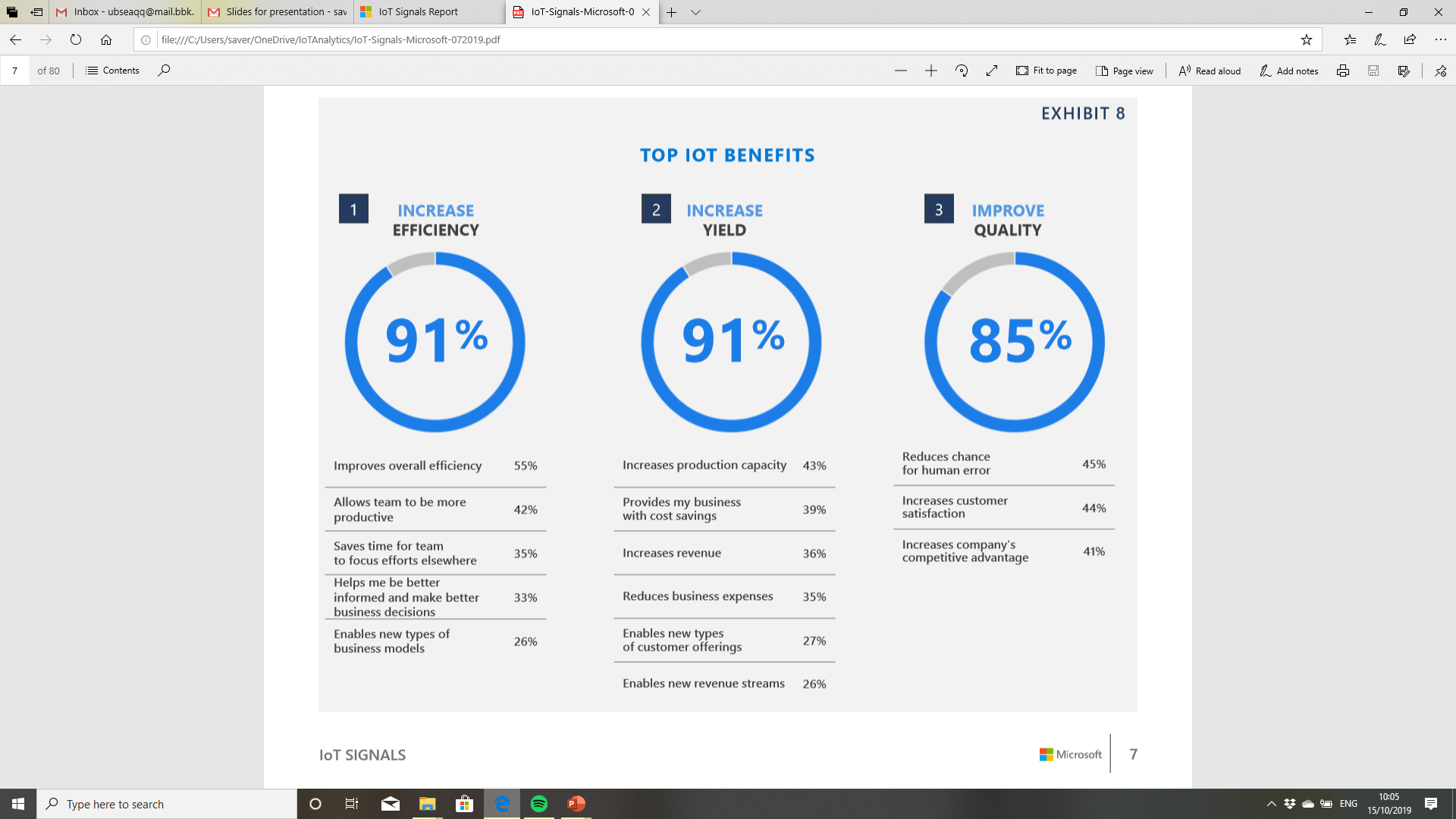 Pre-Covid 19 Phase
The energy of the 
digital transformation 
paradigm
But large majority of IoT projects were failing
Microsoft: 30% of IoT projects fail in the proof-of-concept stage (June 2019)
Cisco: 76 Percent of IoT Projects Fail (April 2019)
Beecham Research: with up to 74% of companies considering their IoT projects to be unsuccessful. (February 2020)
Pre-Covid 19 Phase
The energy of the 
digital transformation 
paradigm
There are challenges (technological and non technological) to face
Security
Trust and privacy
Scalability
Integration and interoperability
Cloud and edge intelligence
Solution life-cycle management
Skills and new ways of working
Human-machine interaction
Prediction and automation
Pre-Covid 19 Phase
The energy of the 
digital transformation 
paradigm
Two forces to address the challenges and shape market dynamics in 2020
Moving the IoT to the era of prediction and automation
Simplifying IoT solution design and deployment
IoT Challenges
Pre-Covid 19 Phase
The energy of the 
digital transformation 
paradigm
Simplification for reducing the ratio of IoT projects failure
Device design for the specific context and requirements
One solution
One provider
One support
Simplifying IoT solution design and deployment
Global, reliable, cost-effective connectivity
Easy and secure integration with cloud system
Pre-Covid 19 Phase
The energy of the 
digital transformation 
paradigm
The move towards prediction, automation, trust, and decentralisation requires a new era of convergences
Predicting, Prescribing, Visualising 
and Engaging
AR
AI
Trusted Decentralised and Distributed
Decision Making
Intelligent 
Connectivity
IoT
DLT
5G
Covid 19 Lockdown Phase
The stress test for the digital 
transformation paradigm
Covid-19 and life under WHO recommendations
Built on almost 20 years of pandemics: The Covid-19 is the peak of an era of pandemic crisis affecting our planet from the SARS pandemic in 2003 to Zika virus in Latin America in 2015 passing by the Avian influenza in 2006 H1N1 in 2009 and Ebola in 2014.
Christopher Wilson and Maria Garbrielsen Jumbert. 2018. The new informatics of pandemic response: humanitarian technology,
efficiency, and the subtle retreat of national agency. Journal of International Humanitarian Action
Covid 19 Lockdown Phase
The stress test for the digital 
transformation paradigm
Techno- versus human-driven approaches for virus control
Techno-driven approach (China)
Identify  Ubiquitous surveillance systems (Chongqing, 2.6m cameras for 15.35 million people, 1 camera every six citizens); centralized data centre (sensors data); AI solutions for scanning (10-15s); drones for surveillance; IoT devices for tracking citizens movements; AI body thermo-scanners (Baidu, Megvii) 
Isolate  AI supporting medical staff to understand data and emerging trends (GPU-accelerated AI such as Infervision), travel history of patients tested positive posted online, digital prevention system enabled self-registration of patients (Alibaba)
Lockdown  Each citizen has a QR code, which allows to track his or her movement. Drones for surveillance
Human-driven approach (Europe, USA)
Identify  Approach based on transparency, data protection and consensus. Use of aggregate mobile data and Internet data to understand citizens’ behaviour.  Applications that enable people to share data if they want (Safe Paths, GeoHealth)
Isolate  Diverse use of technologies also due to the different levels of decision makings (Central state versus regional authorities)
Lockdown  National lockdown approach as key way through with the use of technologies for assisting living and healthcare and social care activities
Rama Krishna Reddy Kummitha. April 2020. Smart Technologies for fighting pandemics: The techno- and human- driven 
Approaches in controlling the virus transmission. Government Information Quarterly.
Covid 19 Lockdown Phase
The stress test for the digital 
transformation paradigm
Virus Control and the impact on organisations
Source: Interviews with decision makers in public and private organisations. Work in progress
Covid 19 Lockdown Phase
The stress test for the digital 
transformation paradigm
Virus control and cities and communities
Source: Interviews with decision makers in public and private organisations. Work in progress
Covid 19 Lockdown Phase
The stress test for the digital 
transformation paradigm
Nitrogen Dioxide Concentration – Let’s not forget this comparison
Source: European Copernicus
Covid 19 Phase 1 and beyond
Does the digital transformation 
paradigm need to be re-thought?
The technological and organisational implications of smart working
Source: Interviews with decision makers in public and private organisations. Work in progress
Covid 19 Phase 1 and beyond
Does the digital transformation 
paradigm need to be re-thought?
Smart Working is the opportunity of re-thinking mobility and living spacesin name of quality of life
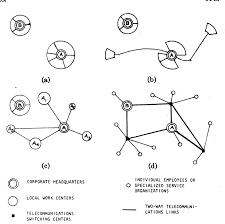 The paper “discusses the definition of telecommuting in two different contexts. In the first case, telecommuting is considered in the abstract, in the context of a variety of other remote work options. Each of the remote work options is classified according to its transportation impacts and its managerial implications. In the second case, the efforts of one group to define non-home-based telecommuting in the specific context of an air quality regulation designed to reduce travel are documented.”
Patricia L Mokhtarian, Defining Telecommuting, Georgia 
Institute of Technology, 1991.
Jack M.Miles “Telecommunications and Organisational Decentralisation” IEEE Transactions in Communications, 1975
Covid 19 Phase 1 and beyond
Does the digital transformation 
paradigm need to be re-thought?
How can digital transformation help?
Source: Interviews with decision makers in public and private organisations. Work in progress
Conclusions
Emerging digital technologies 
can support organisations.
But, this is also an opportunity
to design sustainable and secure 
digital transformation strategies for
new working and living spaces.
Many other issues to address: 
	- innovation collaboration
	- global dynamics
         - investing in digital technologies
         - role of Europe
Emerging digital technologies
have shown their value in a 
state of emergency like Covid 19
lockdown.
They have also shown the
potential of exploring new ways
of organising living and working
communities
Covid 19 Phase 1 and beyond
Does the digital transformation 
paradigm need to be re-thought?
Pre-Covid 19 Phase
The energy of the 
digital transformation 
paradigm
Covid 19 Lockdown Phase
The stress test for the digital 
transformation paradigm
Post-Covid 19 Phase
Can we take the all experience and build a different view?
Thank you
Saverio Romeo
s.romeo@bbk.ac.uk@saverio_romeo
20